Asteroseismology and Roman
The Team
Asteroseismology
Bedding, Huber, Stello, Zinn
The Marcs (Hon and Pinsonneault)
Simulations – K. Cao, Downing, Weiss
Spectroscopic Survey Liaisons
Johnson (APOGEE), Sharma (Galah)
Stellar and Population Characterization
Pinsonneault, Sharma, Zinn
μlensing and Simulation Liaisons
Gaudi and Penny
Marc Pinsonneault
OSU
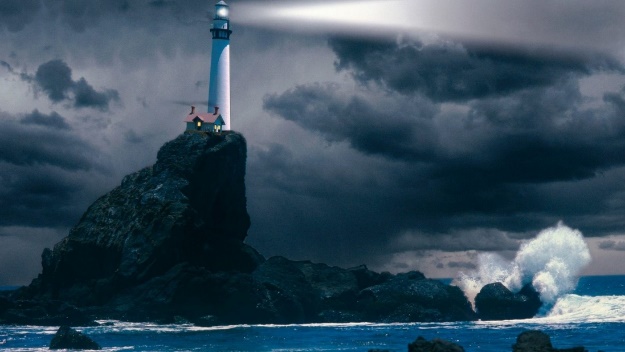 Why Do Asteroseismology With Roman?
The Galactic Bulge is a fascinating, and poorly understood, galactic population
Cool evolved giants are potent population tracers
The GBTDS is ideally suited to measure ages of giants through the tools of asteroseismology
Asteroseismology Summarized
STANDINGWAVES
BRIGHTNESS VARIATIONS
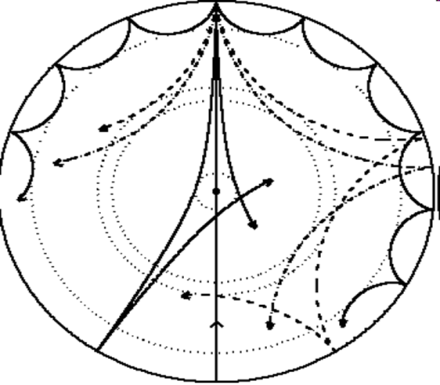 Oscillation Frequencies That
Depend Sensitively on Mass and Radius!
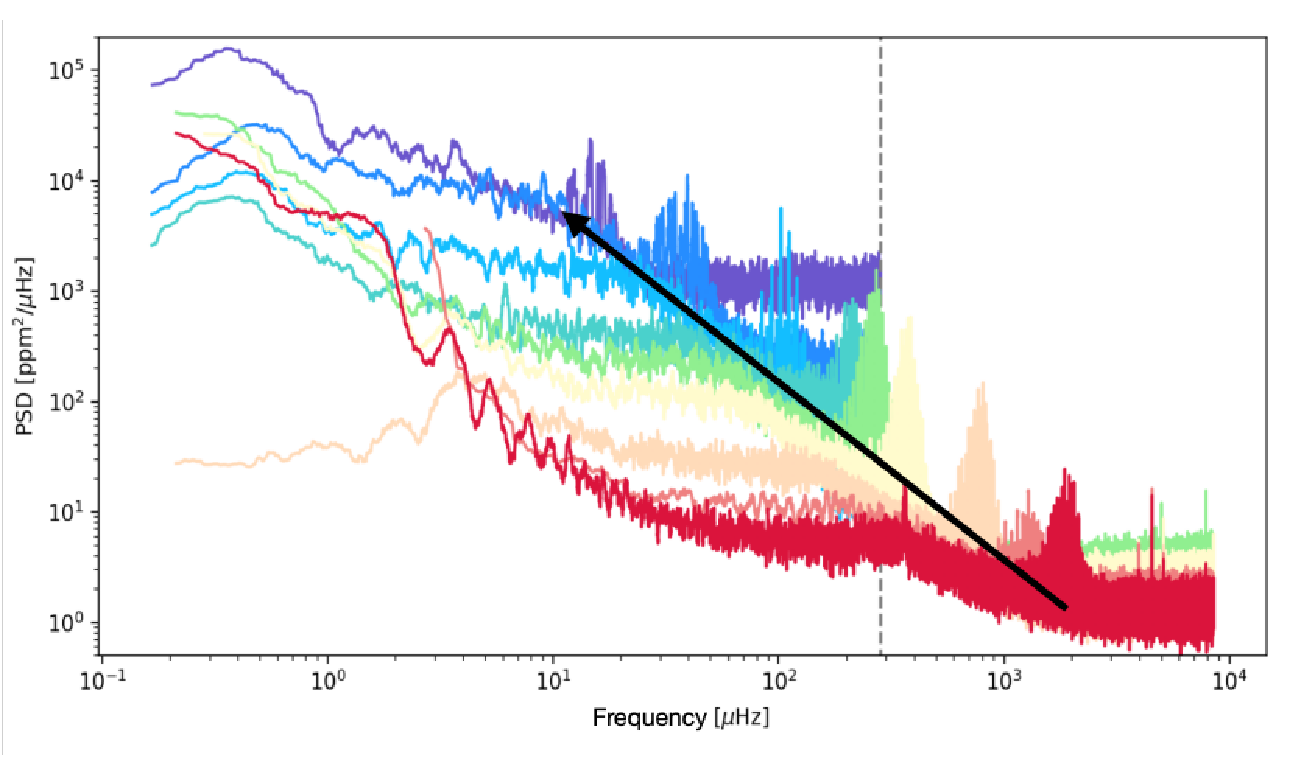 TURBULENCE
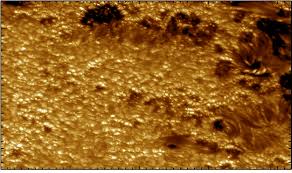 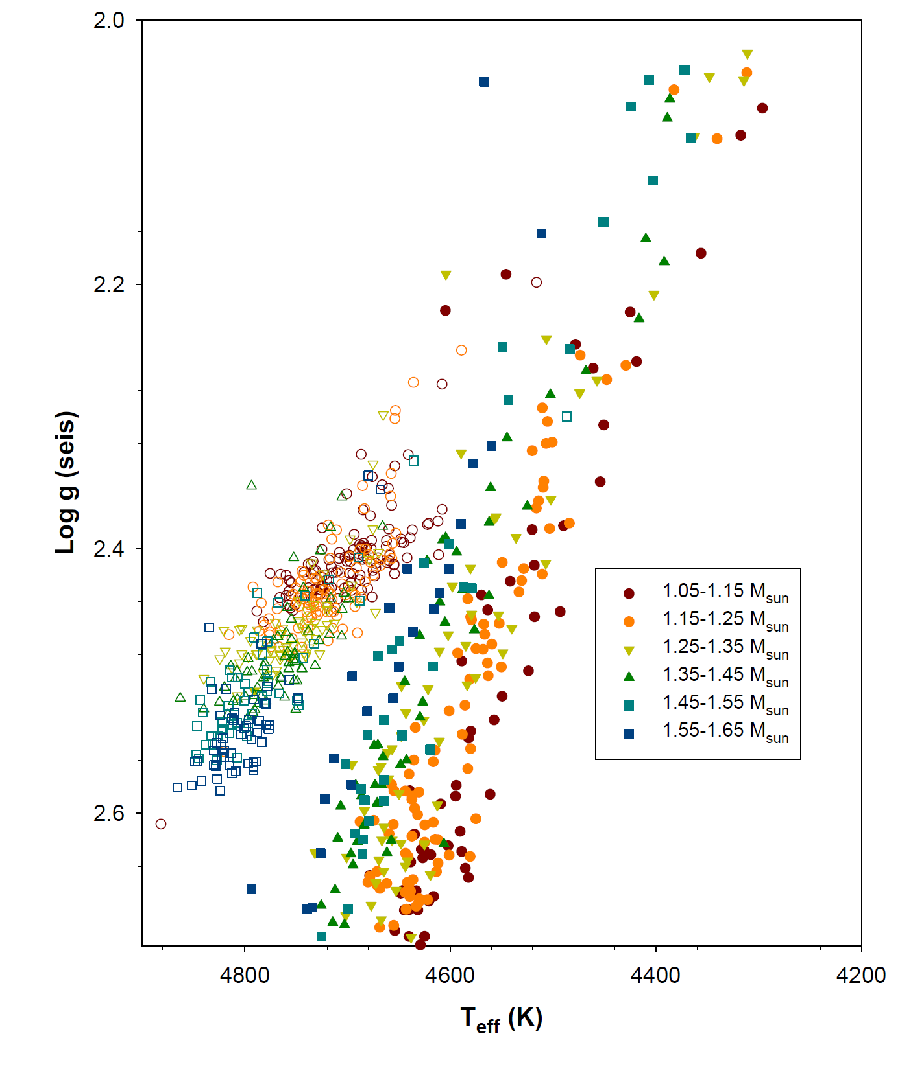 Red Clump: Powerful Population Diagnostic
Pinsonneault+2024
Samples a wide range of ages and abundances at similar magnitude, color
νmax => M => age
Excellent stellar inference validation set
Why Do We Need Roman?
Kepler and K2 mostly sample the solar circle
TESS provides a large, but bright and local, sample
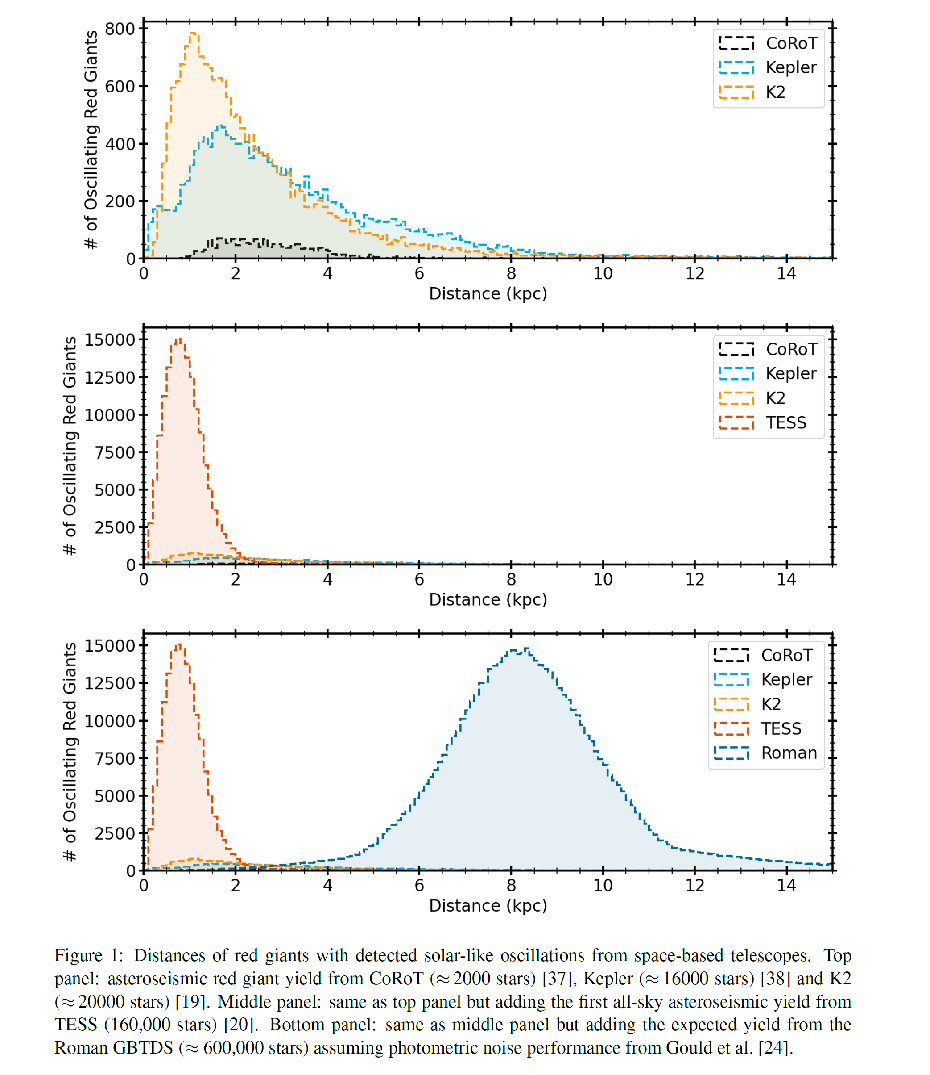 Initial Simulations: The Roman GBTDS Could Detect Oscillations
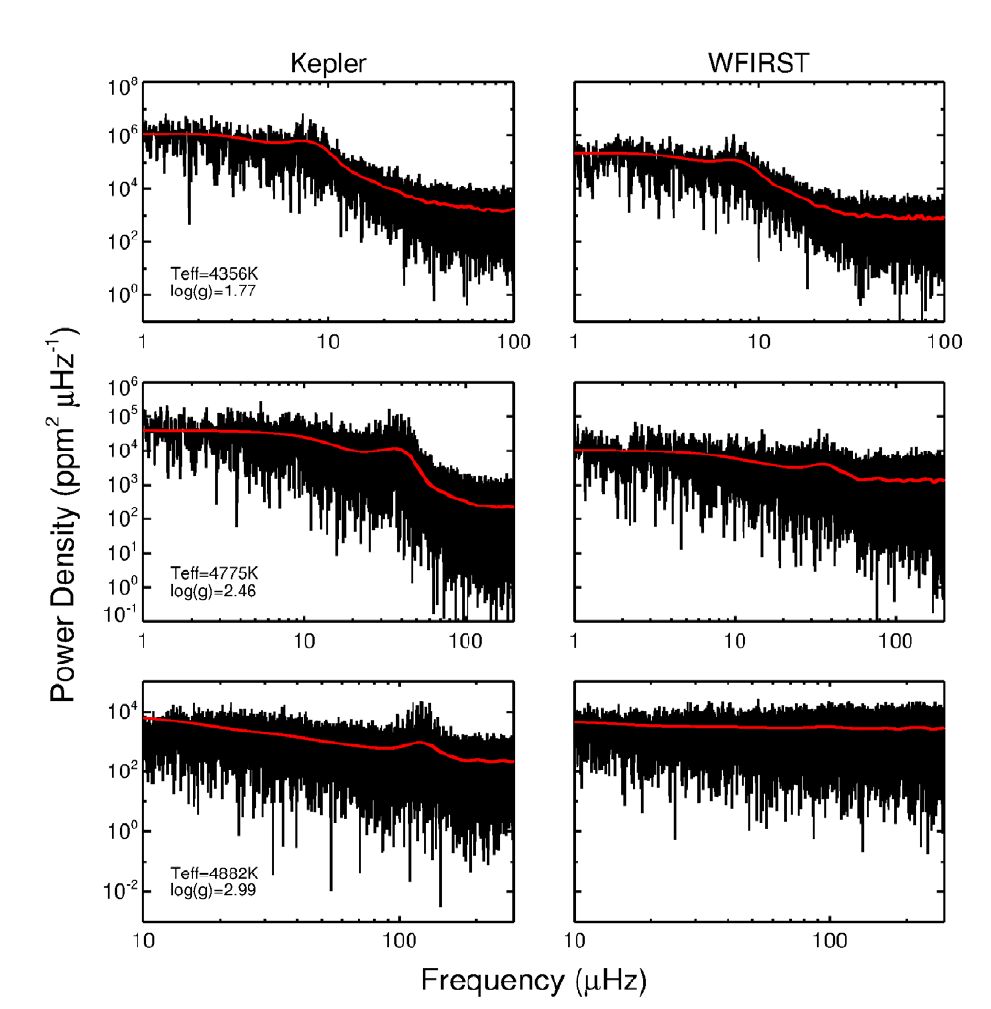 Detectable
Low L -> High L
Key Challenge 1:

Saturated Star Photometry
Detectable
Gould+2015
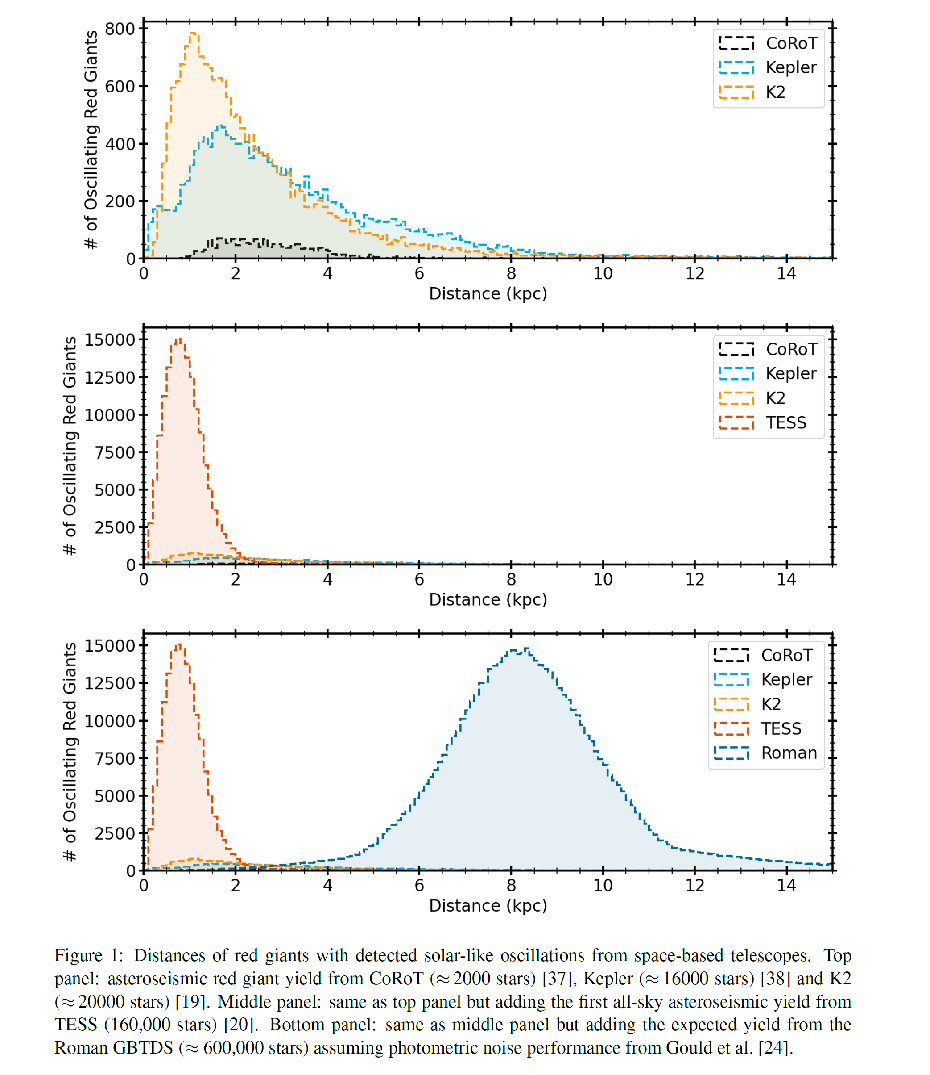 Roman: Potentially The Largest Asteroseismic Sample
Up to 600,000 detections!
Huber+2023
Downing 
Poster
Task 1: Detection Simulations
Two Approaches: Kepler  empirical and Gadfly simulations
Two Noise Models
Two Cadences
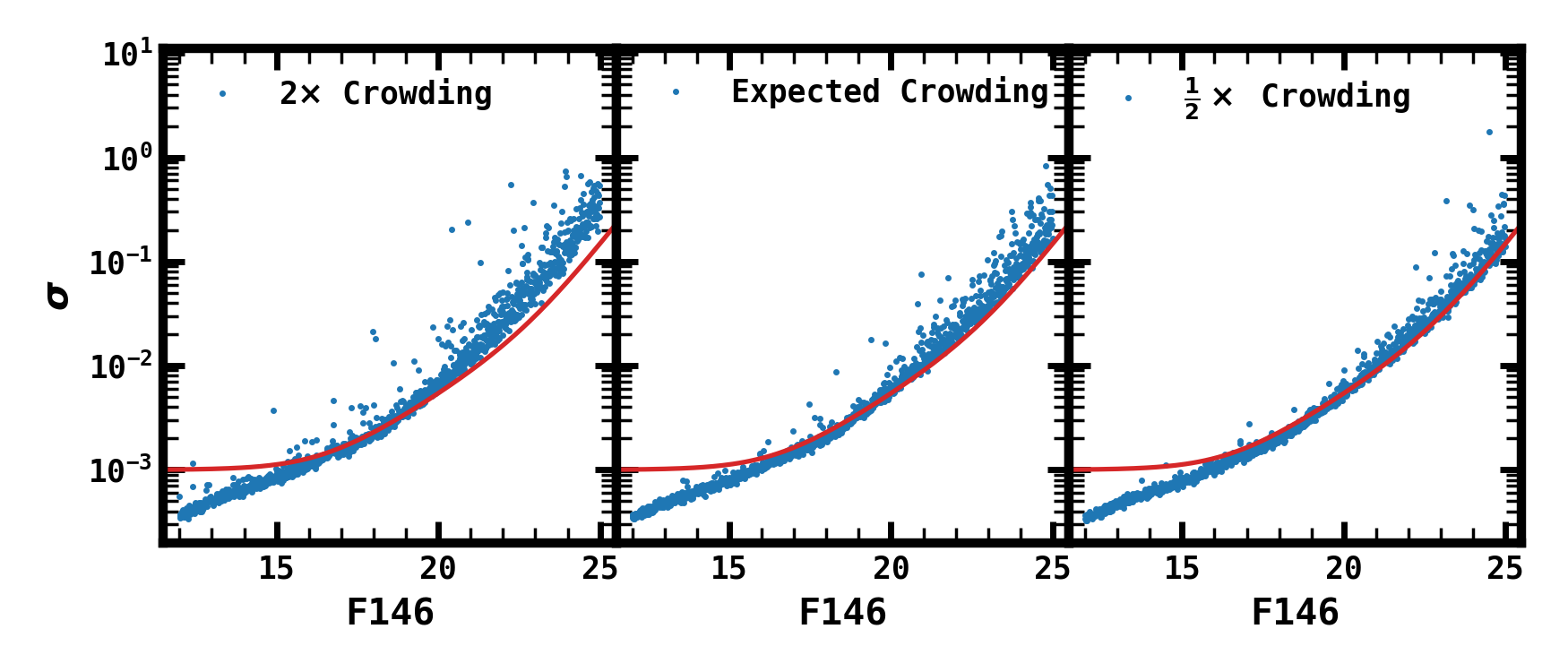 Data from R. Wilson
Key Challenge 2: Noise Floor
Noise Floor of 1 mmag 
(Penny+2019):

Sample size reduced
by a factor of 3 vs.
Gould+2015…

A second set of
exposures per 15 
minute cycle matters!
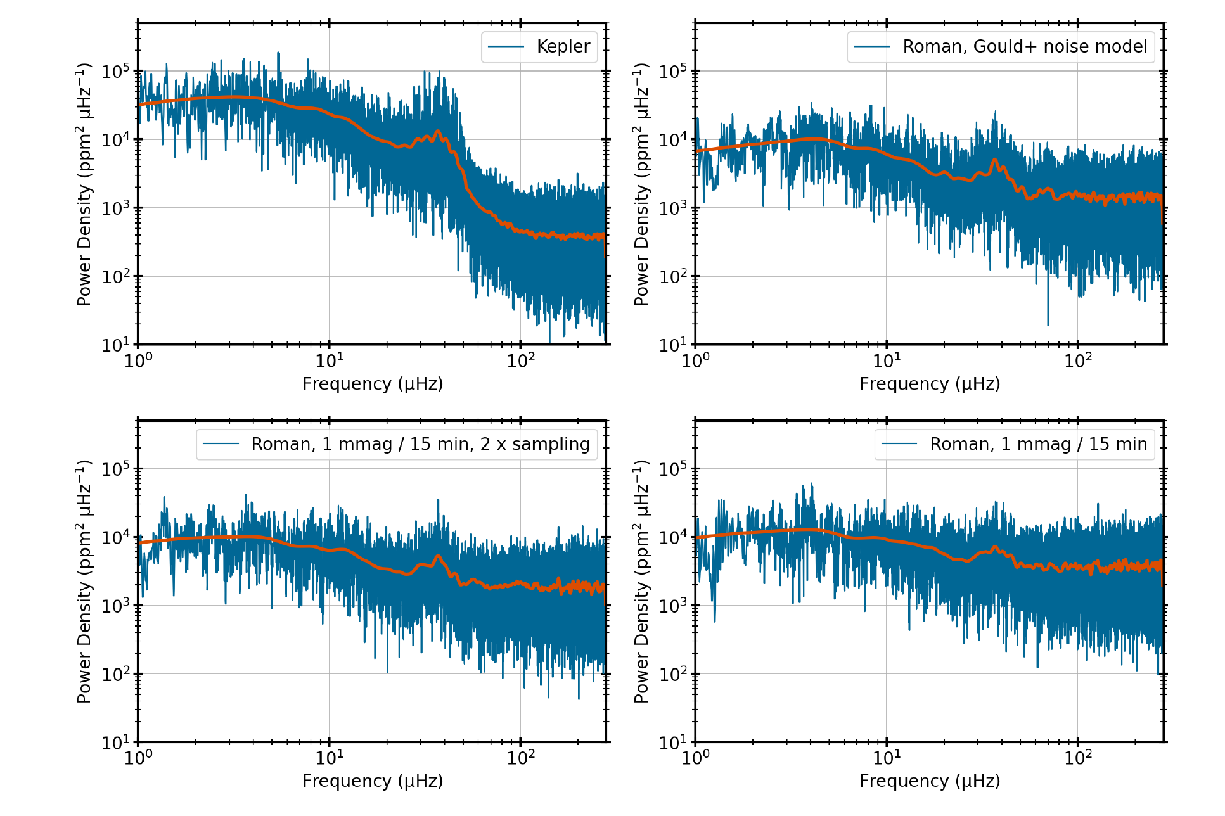 Huber+2023
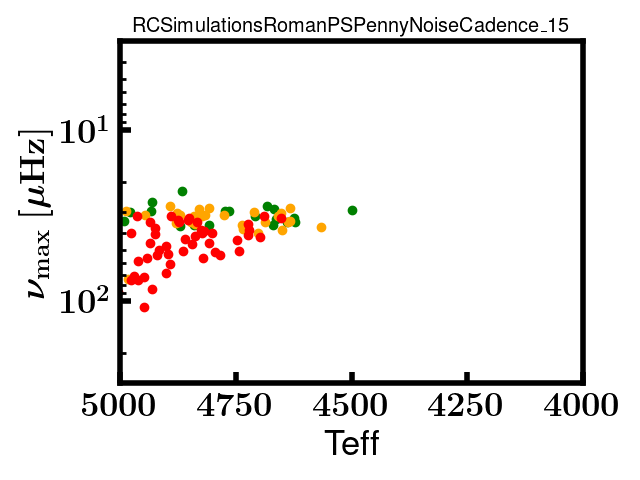 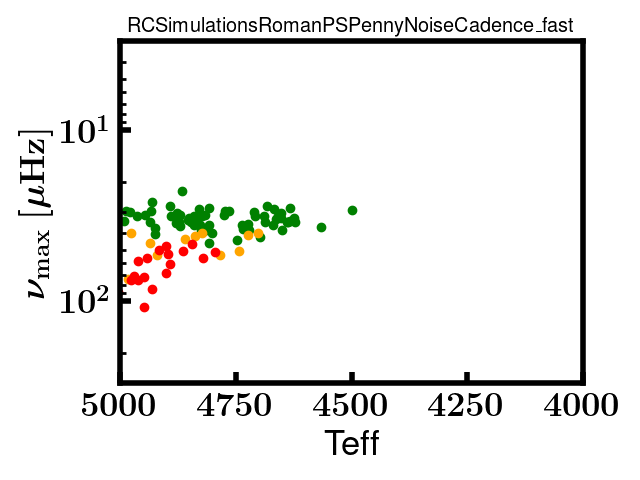 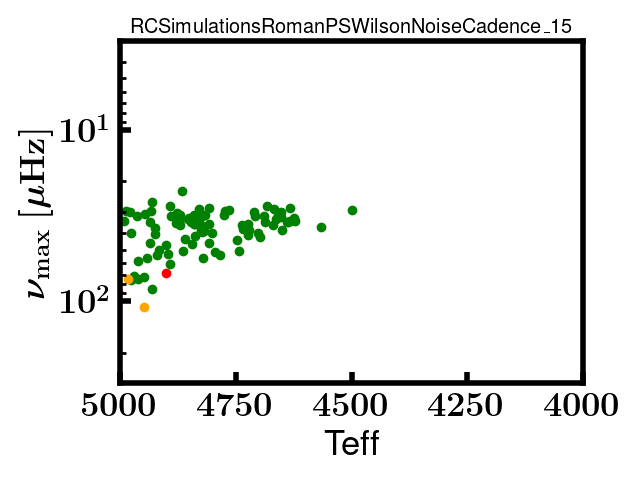 Penny 7.5 min
Penny 15 min
Wilson 15 min
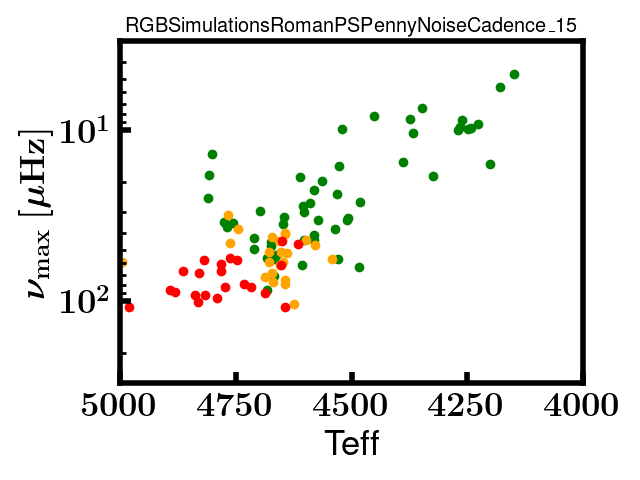 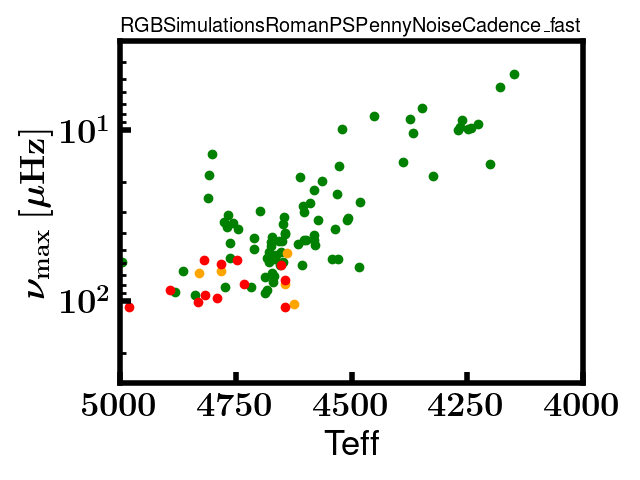 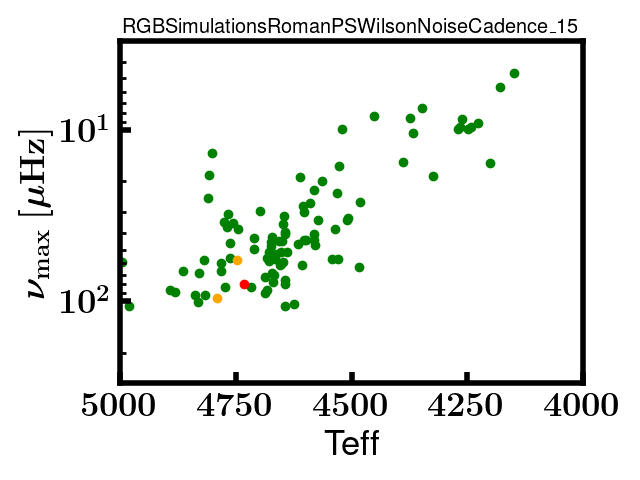 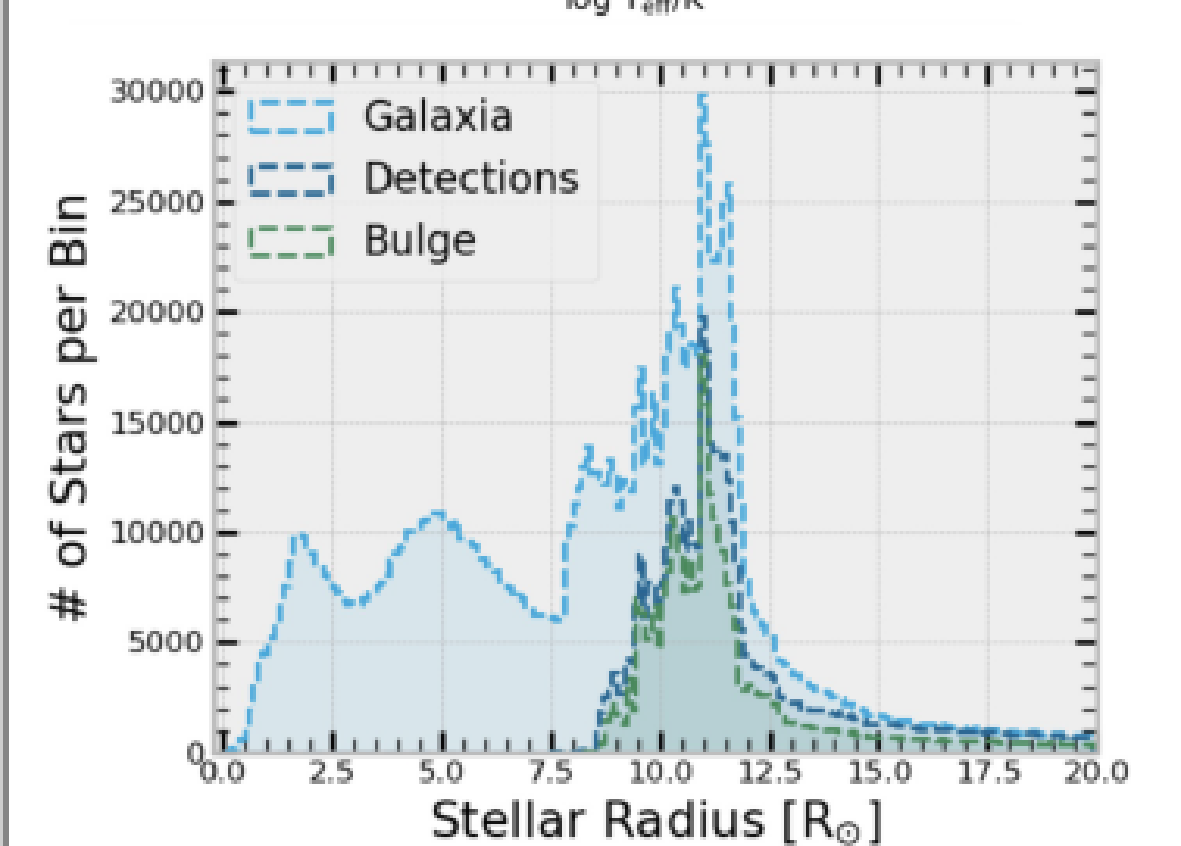 Task 2: Population Simulations
Simulate Underlying Populations with Galaxia
Use Detection Simulations to Predict Yields
Test Extinction Models
Weiss 
Poster
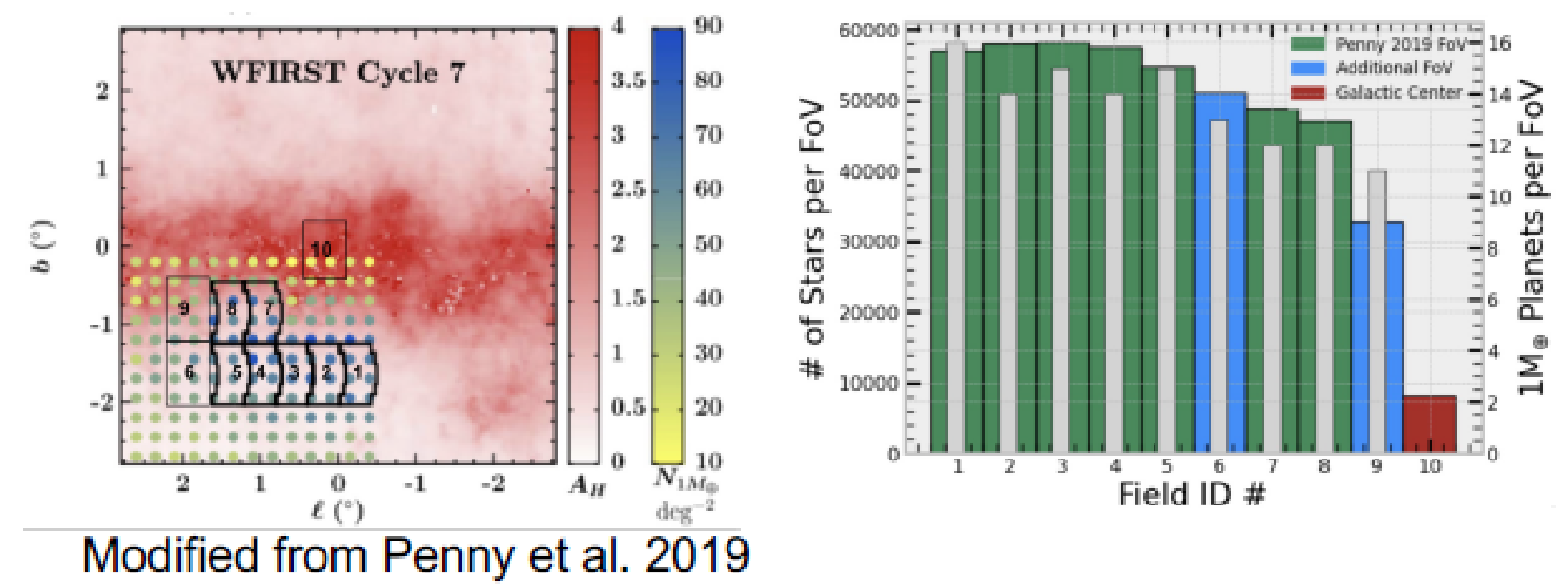 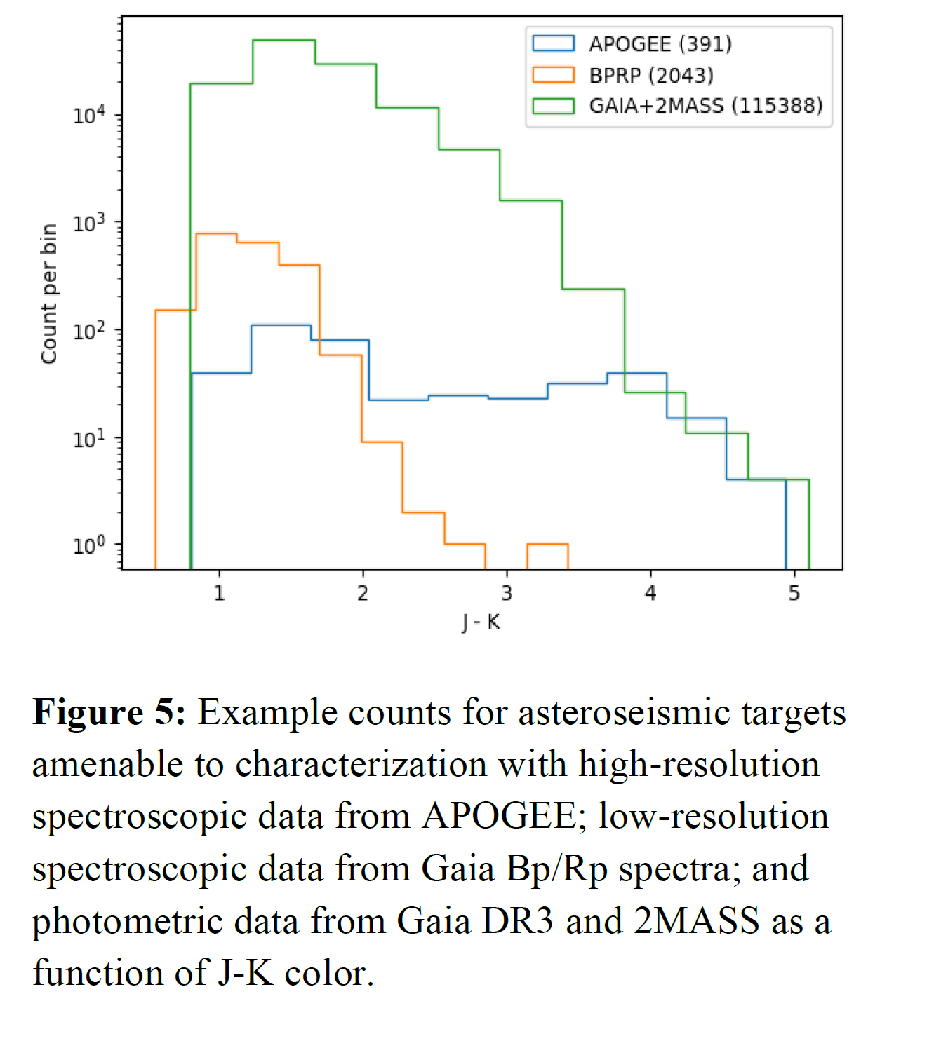 Asteroseismology: Stellar Parameter Validation
Two Steps:
Spectroscopy -> Photometry
Gives Teff and Metallicity
Differential Astrometry Gives
Radii if Tied to Gaia
Note: This is existing high-resolution spectroscopic data; much more can be obtained
Next Steps And Recommendations
Asteroseismology is an exciting prospect for Roman
Having a higher cadence for at least some fields will be valuable for asteroseismology
Upcoming work: using saturated star experiments; refining yields; exploring astrometry
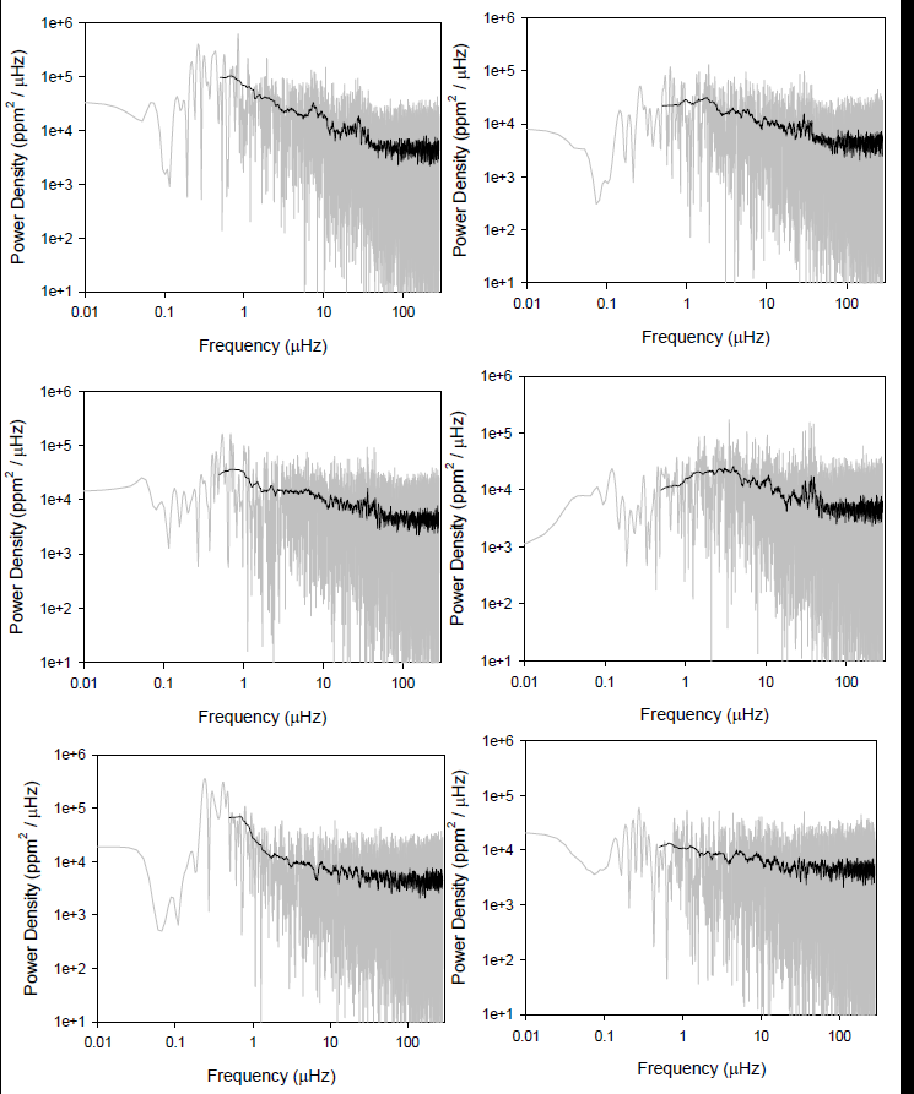 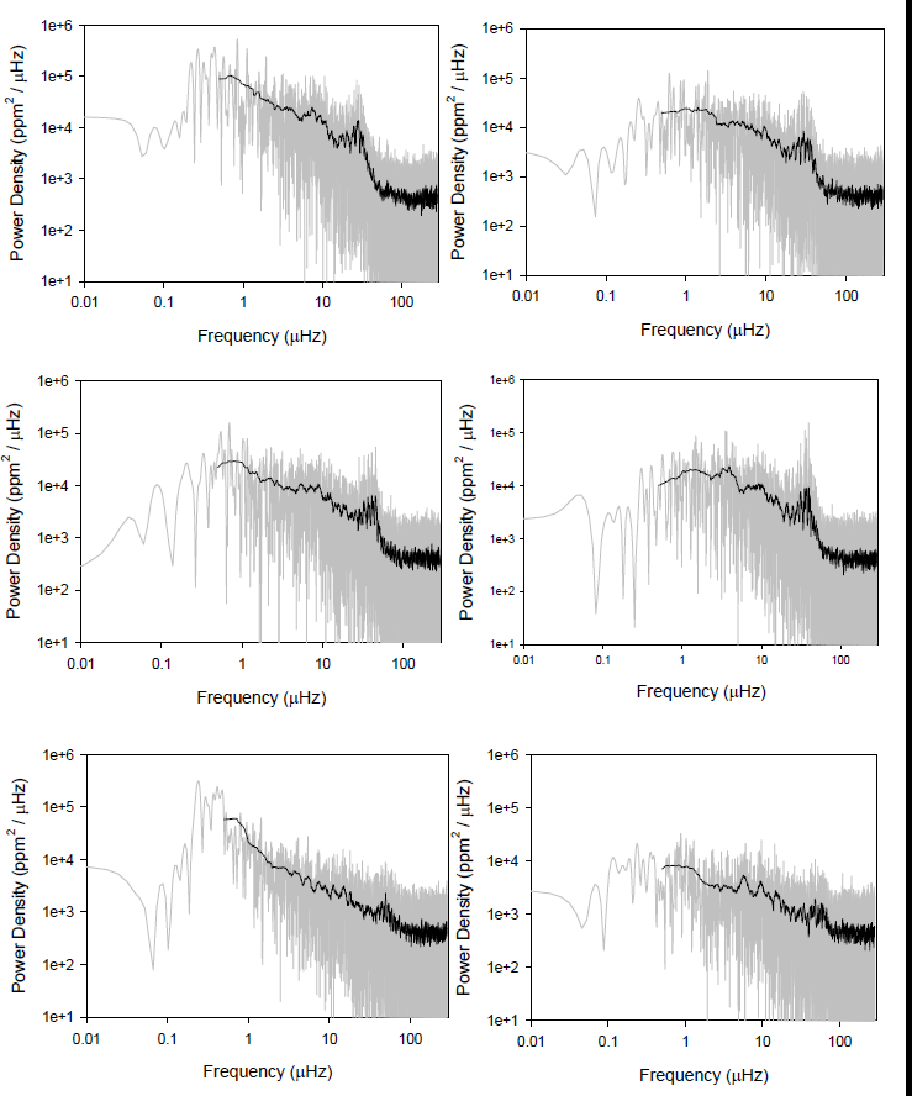 Wilson 7.5 m
Penny 15 m
Interpreting the Frequency Spectrum:
Scaling Relations
16 Cyg A (Kepler Data)
Frequency of Maximum Power νmax
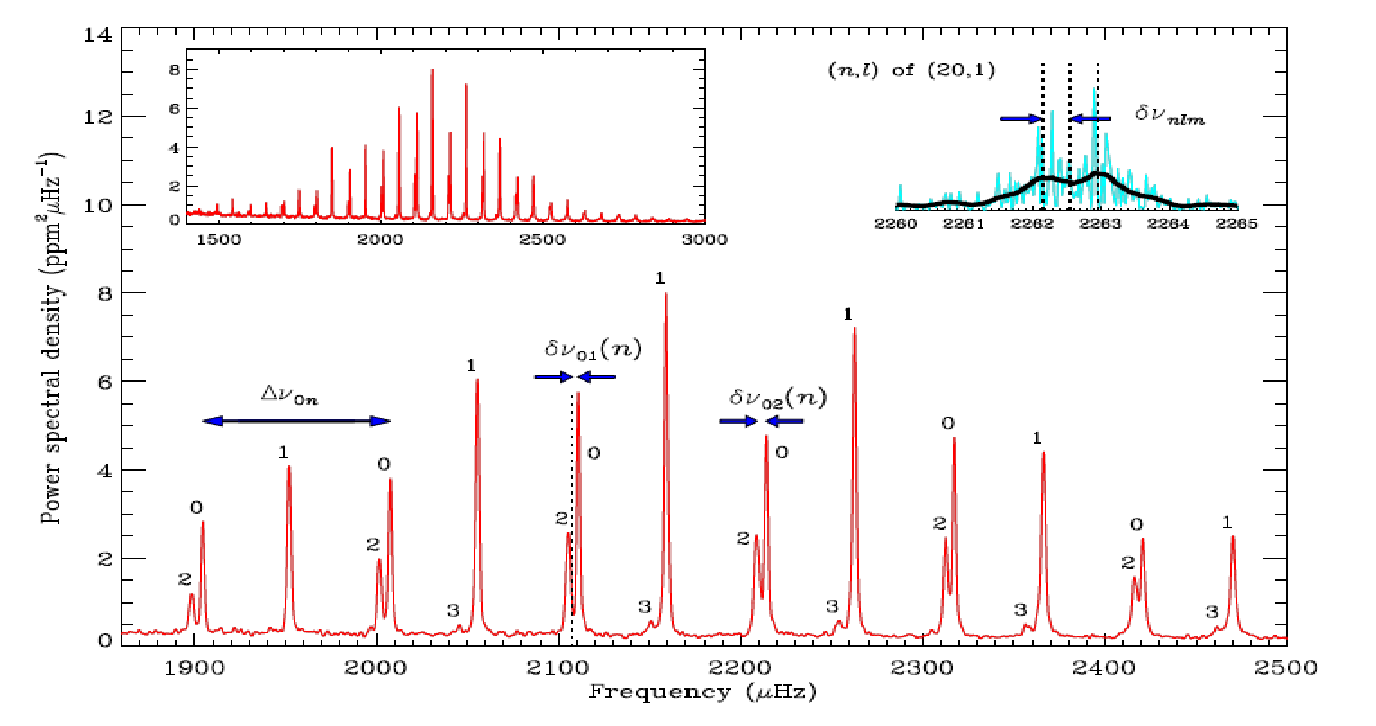 Acoustic cutoff frequency that depends on log g
Metcalfe+ 2012
Frequency Spacing Δν
Stellar pulsation theory predicts that the
frequency spacing is related to the mean
density
With Abundance Information 
(Spectra): Can Infer Ages